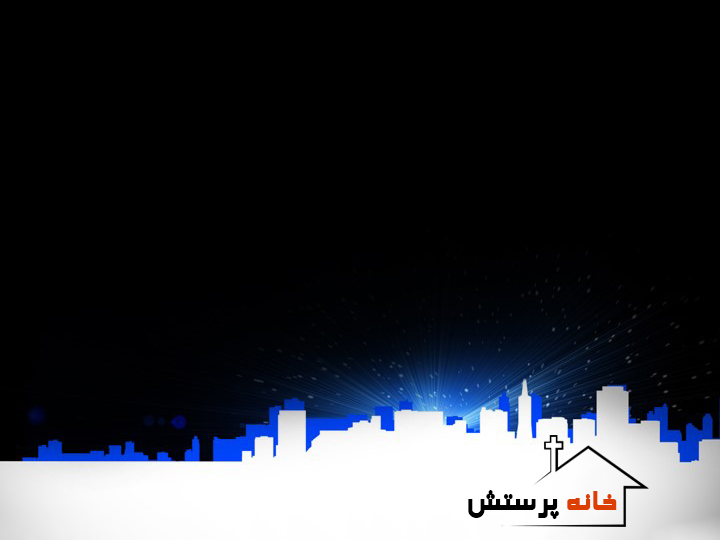 چون ریزد باران روح تو
 برکویر قلبم
بیابانها بوستان می گردد
 با لمس روحت
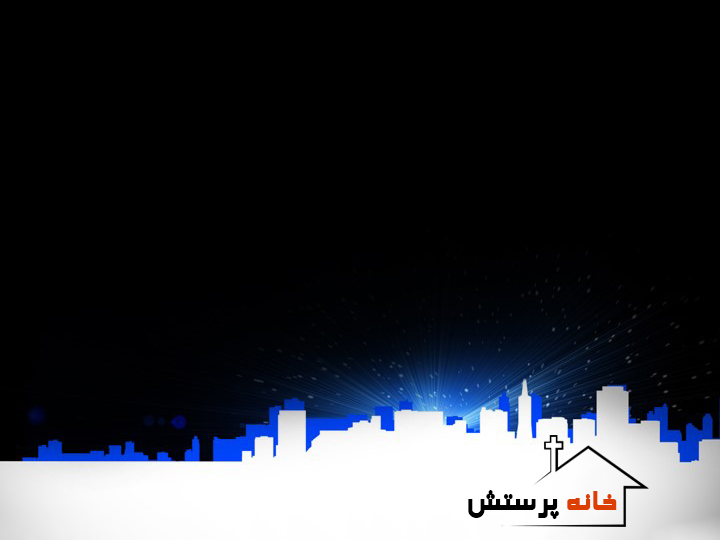 شفایی تازه بخشد
جانم را سیر گرداند
سرودی تازه دهد
بر لـبهـای ترسانم
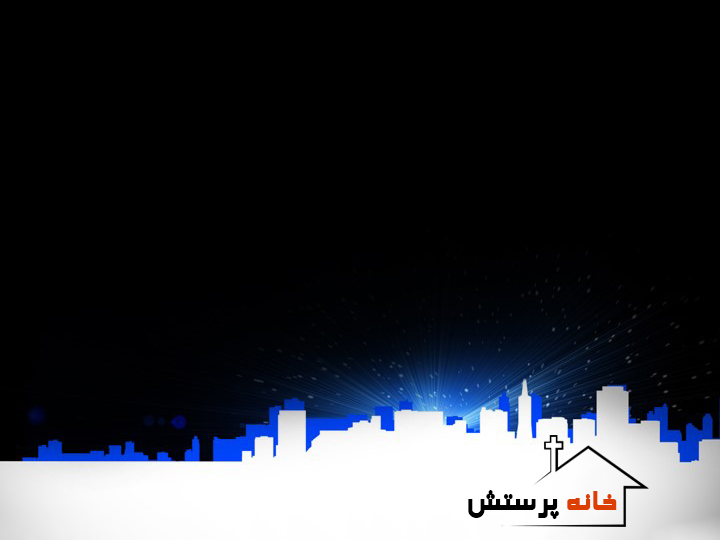 آزادیم با لمس او
پیروزیم درنام او
بیابان بوستان شود
بوستانها جنگل شوند
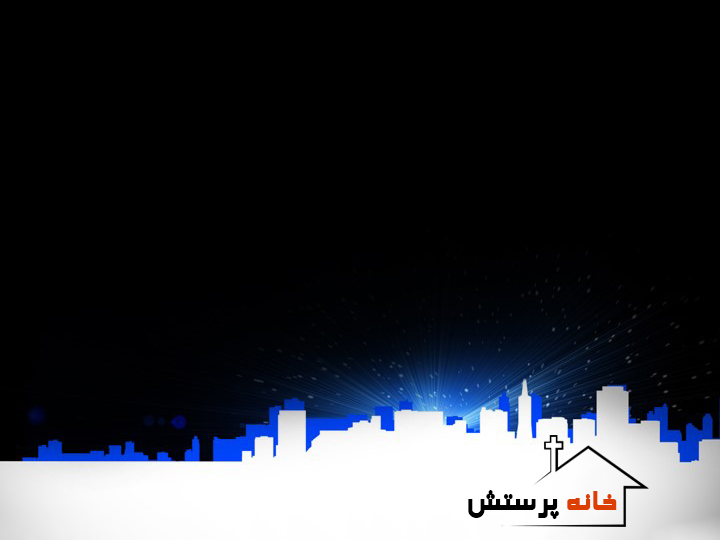 چون ریزد باران روح تو
 برکویر قلبم
بیابانها بوستان می گردد
 با لمس روحت